ФишингИнтернет мошенничество
Вася Пупкин
9В класс
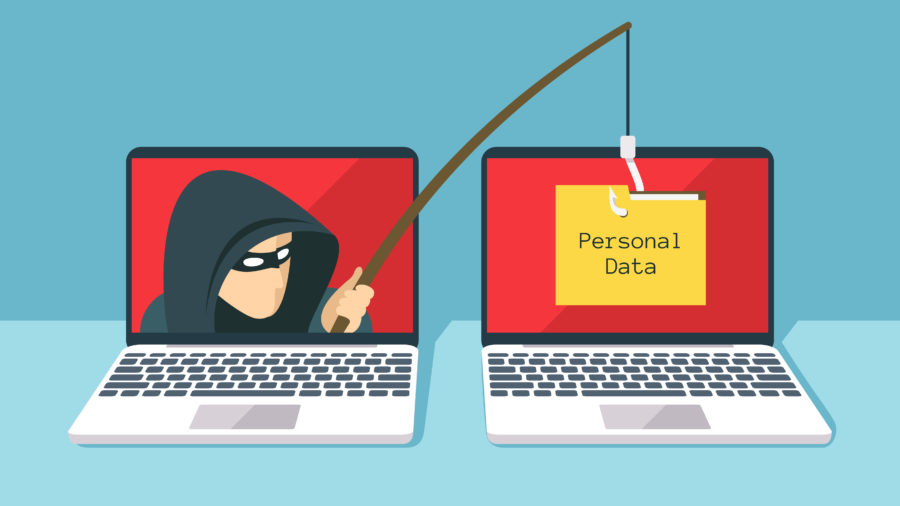 Определение
Фишинг (на англ. phishing, от fishing – рыбная ловля, выуживание) – вид интернет-мошенничества, целью которого является получение доступа к конфиденциальным данным пользователей – логинам, паролям, номерам карт, счетов.
История фишинга
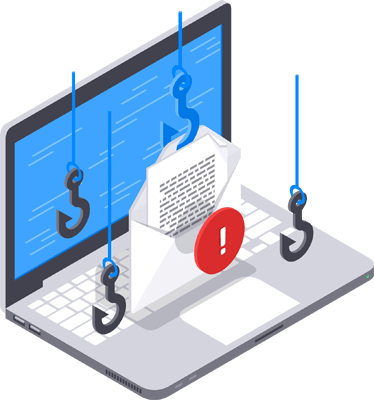 Техника фишинга была подробно описана в 1987 году, а сам термин появился 2 января 1996 году в новостной группе alt.online-service.America-Online сети Usenet, хотя возможно более раннее упоминание в хакерском журнале 2600.
Разновидности фишинга
1. Вишинг
2. Смишинг
3. Фарминг
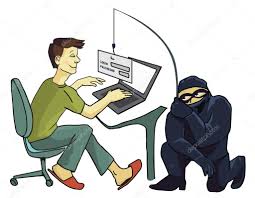 Вишинг
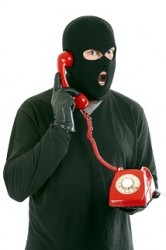 Получение письма или сообщения, в котором просят позвонить по бесплатному телефону для уточнения остатка средств на банковском счёте. В ходе разговора мошенники узнают номер счёта и PIN код.
Смишинг
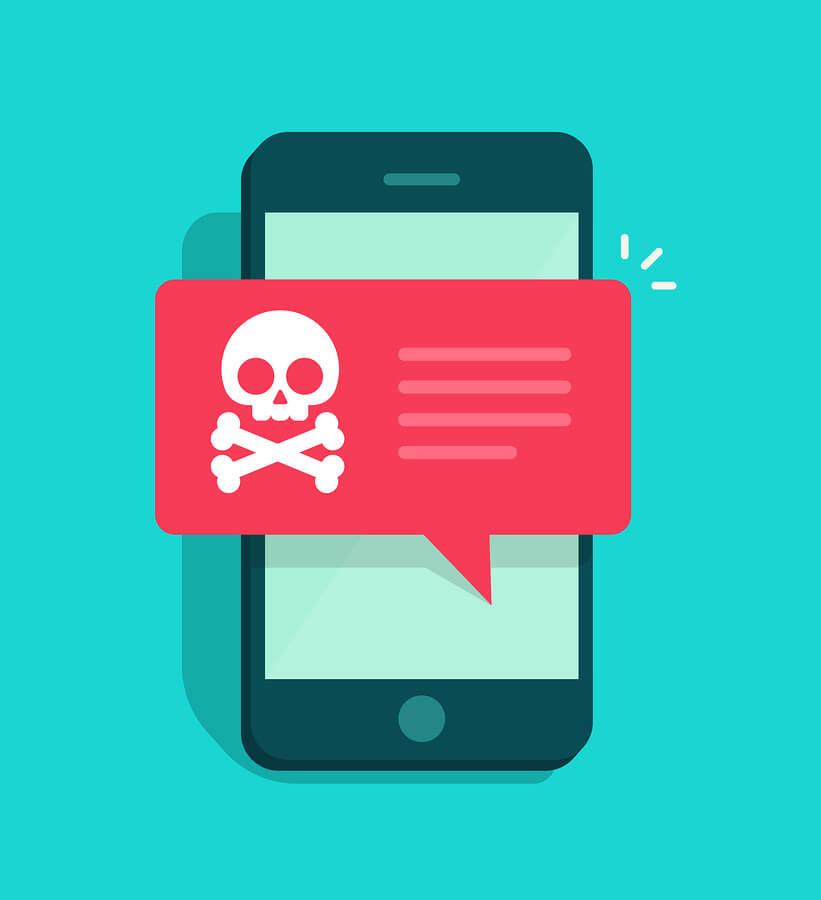 Смс с просьбой перейти на сайт или отправить данные. 
Здесь могут дополнительно списать определённую сумму, как за оказание услуги посредством SMS.(платная смс)
Фарминг
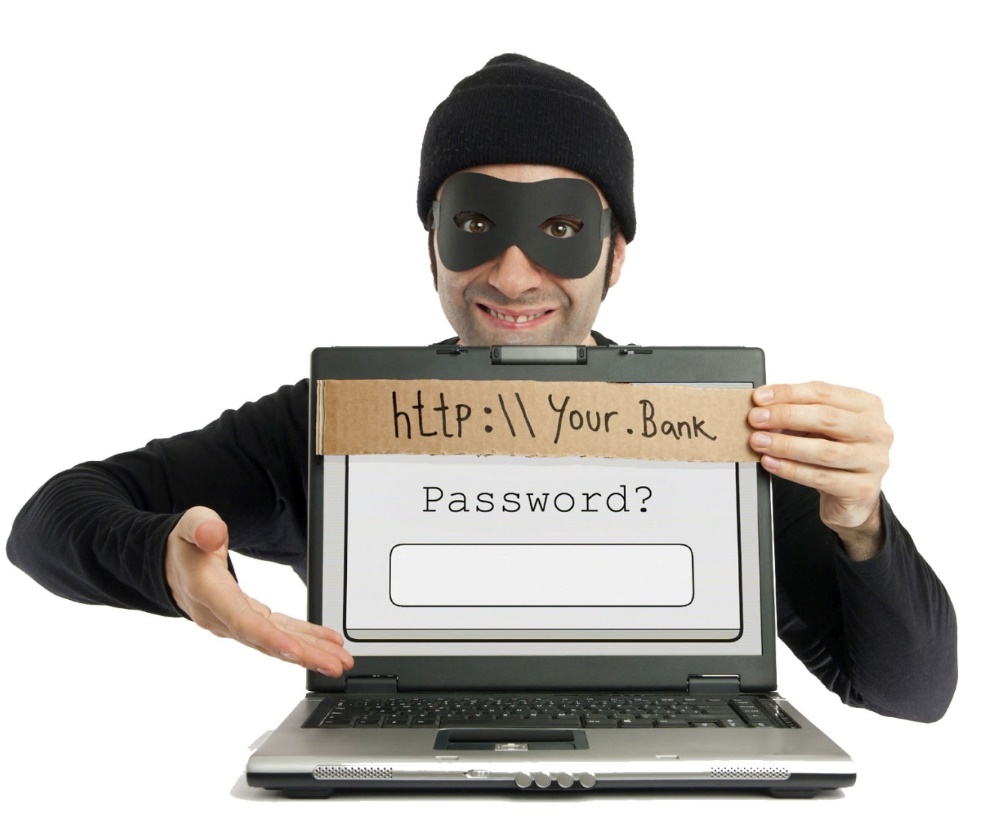 Мошенники заменяют на серверах законных сайтов DNS записи, что приводит к перенаправлению посетителя на похожий поддельный ресурс. 
Такое происходило только на крупных компаниях. Например Ebay, система платежей PayPal.
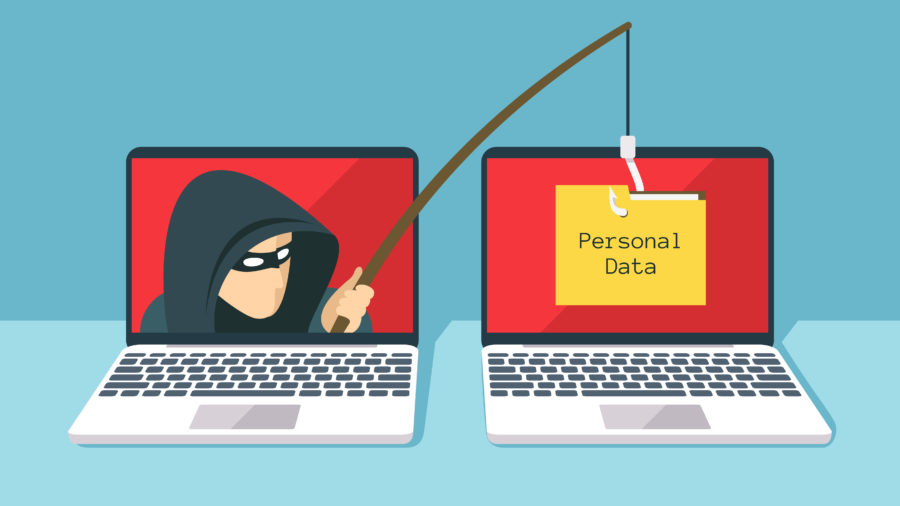 Как защититься от фишинга
1. Не заполняйте никакие формы в Интернете с указанием личных банковских данных.
2. Если представляются сотрудниками банка, то перезванивайте в банк лично.
3. Не открывать сомнительные файлы из email почты.
4. Проявлять бдительность при вводе логинов и паролей на сайтах.
Как распознать фишинг-атаку
Фишинговые сообщения могут содержать:
Сведения, вызывающие тревогу, или угрозу, например, закрытие ваши банковый счетов;
Обещание большой денежной выгоды с минимальными усилиями или вовсе без них;
Сведения о сделках, которые слишком хороши, для того, чтобы правдой;
Запросы о пожертвованиях от лица благотворительных организаций после сообщений в новостях о стихийных бедствиях;
Грамматические и орфографические ошибки в большом количестве.
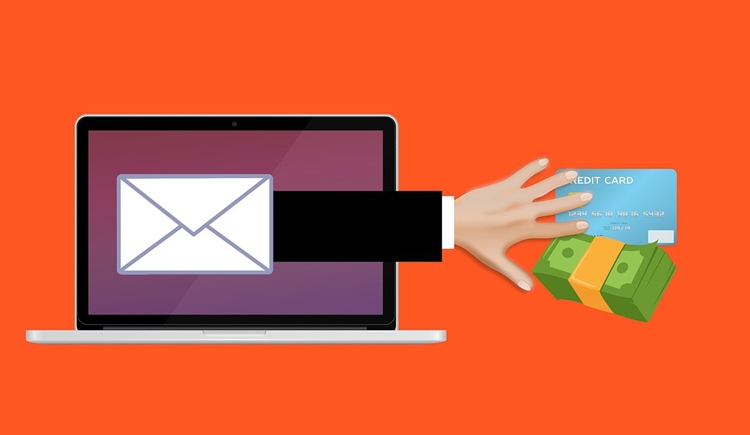 Что делать, если вы стали жертвой фишинга
Смените пароли и PIN-коды во всех своих онлайн-аккаунтах, которые могли попасть под угрозу.
Добавьте предупреждение о мошенничестве в свои отчёты по кредитам
Обратитесь в банк или в интернет-магазин напрямую. Не переходите по ссылкам в фишинговом сообщении.
Если вам стало известно о мошенническом доступе к счетам или открытии счетов, закройте их.
Ежемесячно просматривайте банковские выписки и отчёты по операциям с кредитной картой.
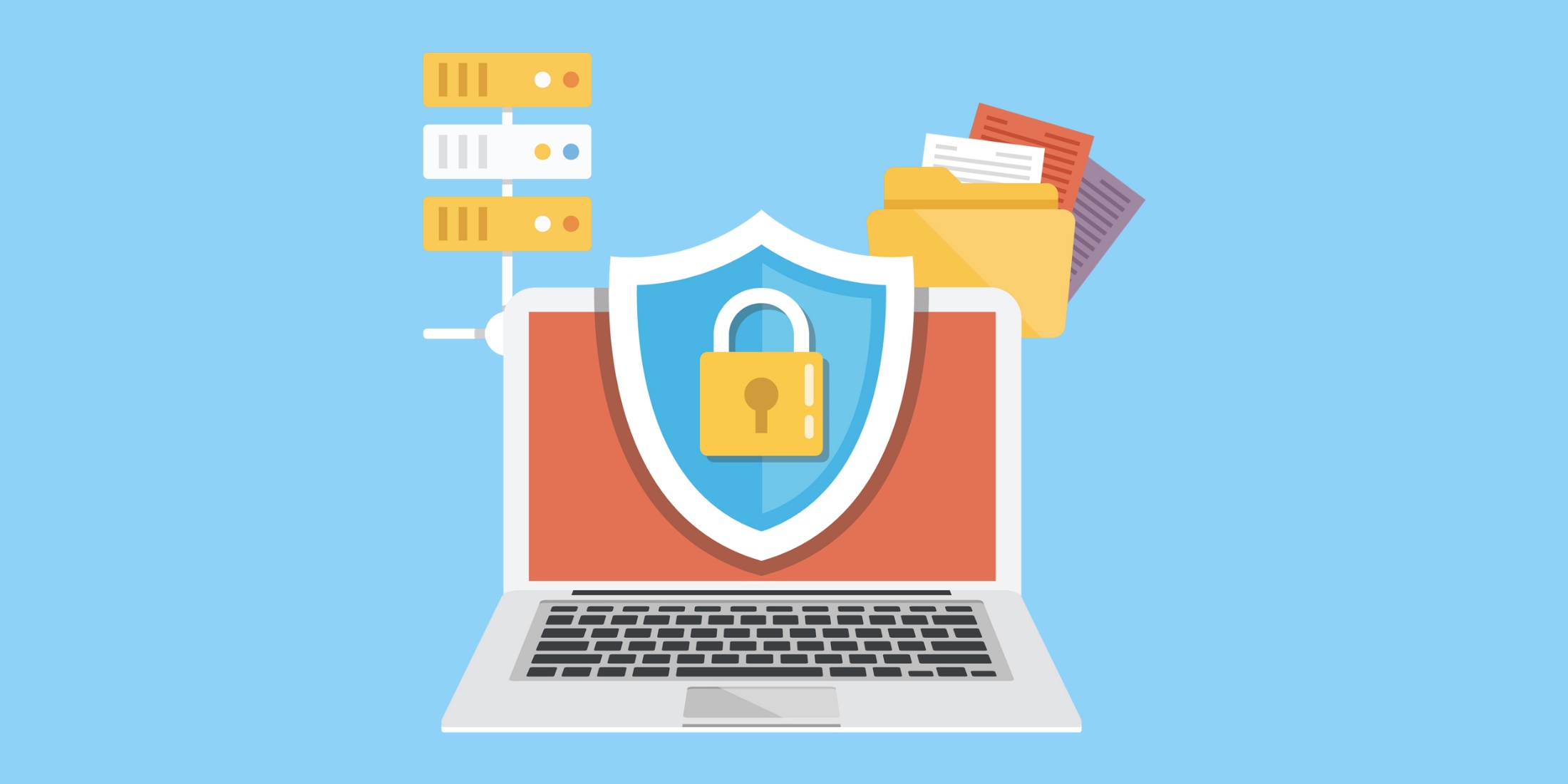 Как избавиться от фишинговых ссылок
Необходимо провести полное сканирование антивирусной программой и удалить то, что он найдет на вашем ПК
(NOD32, Kasperskiy и т.д.)
Спасибо за внимание!